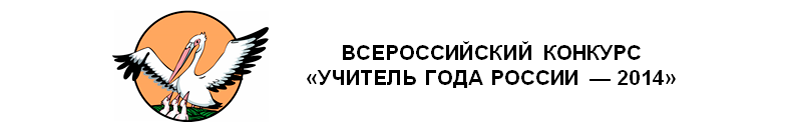 Всероссийский конкурс «Учитель года России — 2015»
«Использование приёмов мнемотехники на уроках английского языка»
Коновалов С.Ю., 
Оренбургская область
Психологические особенности младшего школьника
Переход от игровой к учебной деятельности
Образное мышление
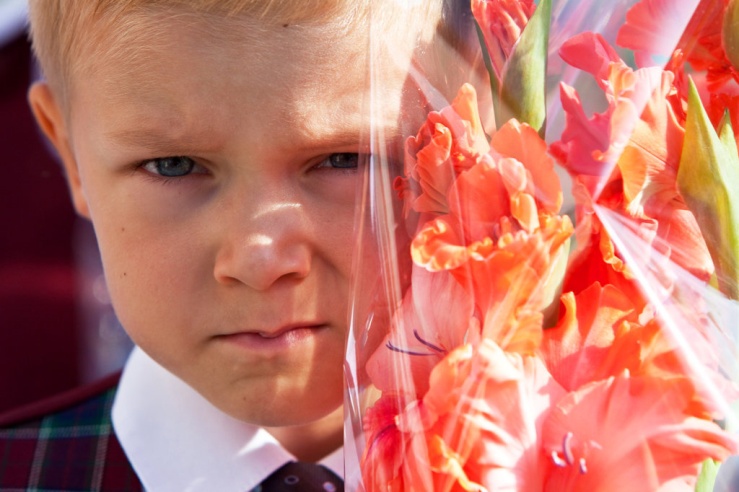 Низкая усидчивость
Развитое воображение
Пониженный уровень произвольности внимания
Затруднения в запоминании большого числа слов
Рост стремления к достижениям
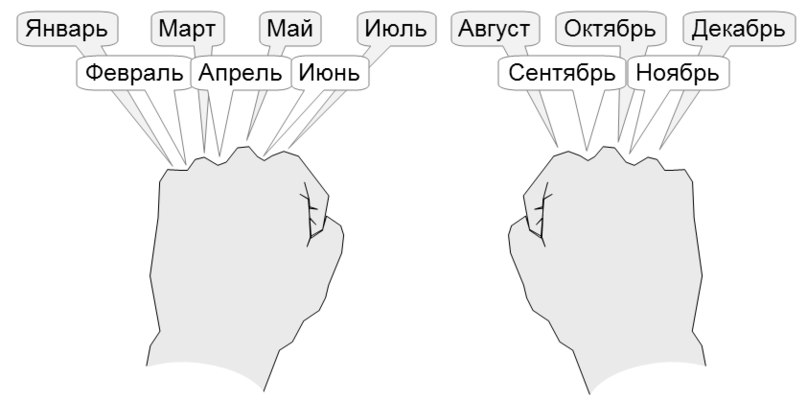 Мнемотехника (или мнемоника) - от греч. mnemonikon - искусство запоминания, означает совокупность приёмов и способов, облегчающих запоминание и увеличивающих объем памяти путём образования искусственных ассоциаций.
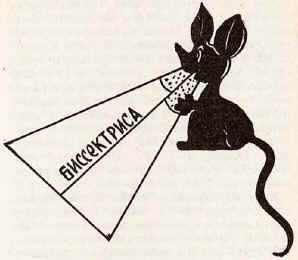 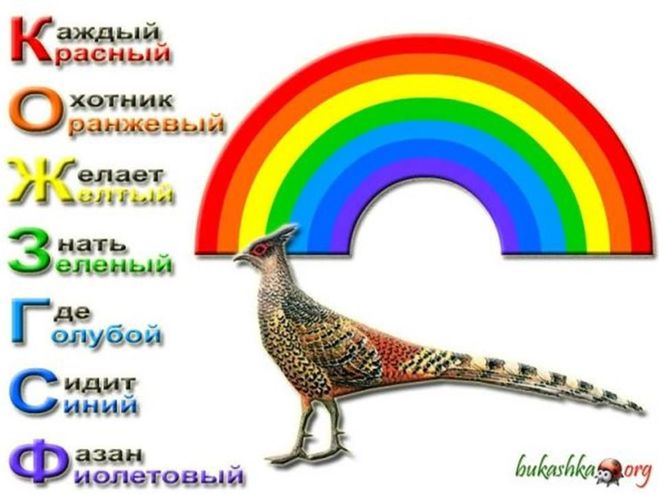 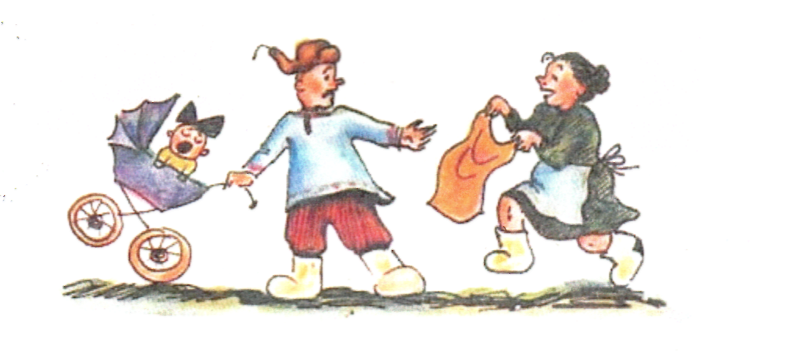 Иван
Родил
Девчонку
Велел
Тащить
Пелёнку
Исследователи
Основные приёмы:
Образование смысловых фраз из начальных букв запоминаемой информации;
Рифмизация;
Запоминание длинных терминов или иностранных слов с помощью созвучных;
Нахождение ярких необычных ассоциаций (картинки, фразы), которые соединяются с запоминаемой информацией;
Метод Цицерона на пространственное воображение;
Метод Айвазовского основан на тренировке зрительной памяти;
Методы запоминания цифр:
закономерности;
знакомые числа.
Проблема – затруднения в изучении английского языка у учащихся начальной школы.
Лексический материал(методика Самвела Гарибяна)
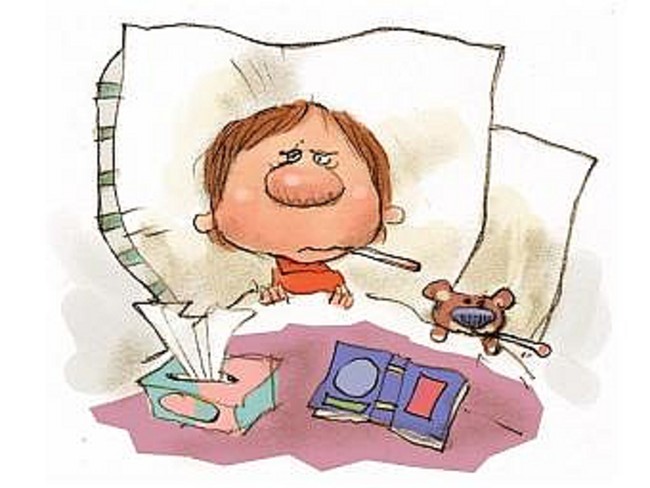 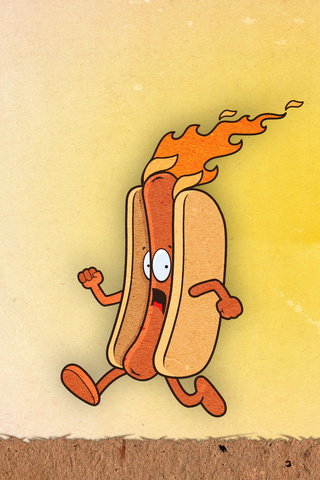 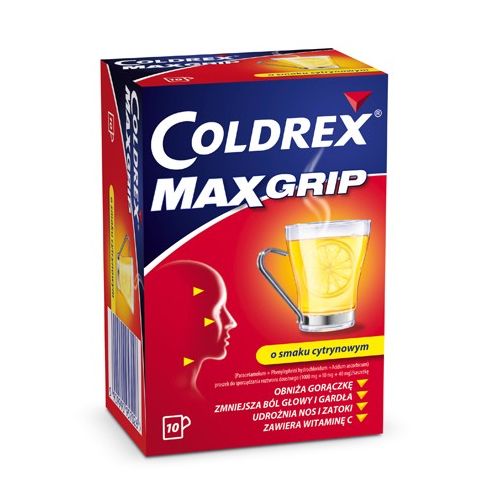 Hot - жаркий
Cold – холодный
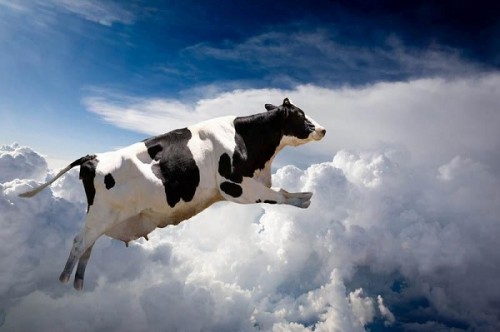 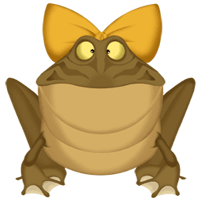 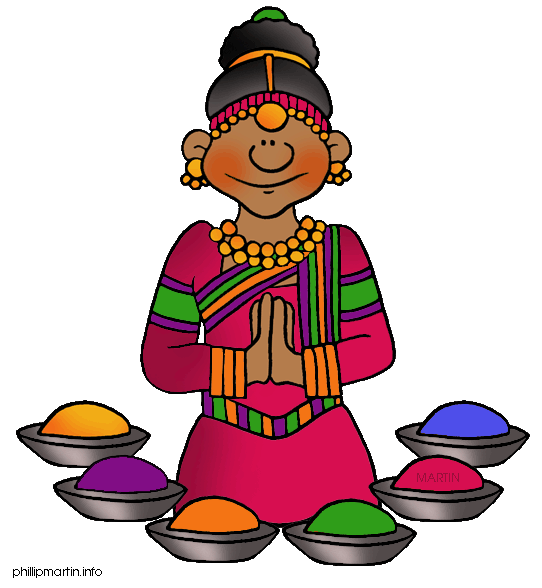 Cloudy – облачный
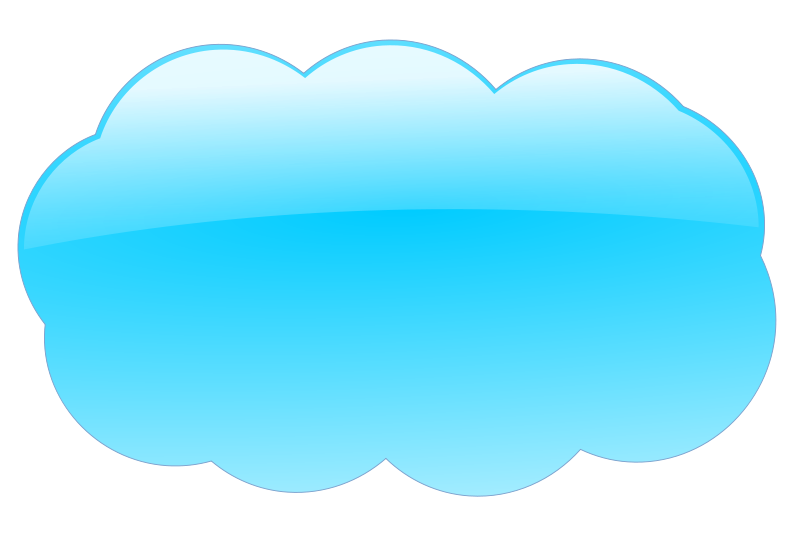 Windy – ветреный
Лексический материал
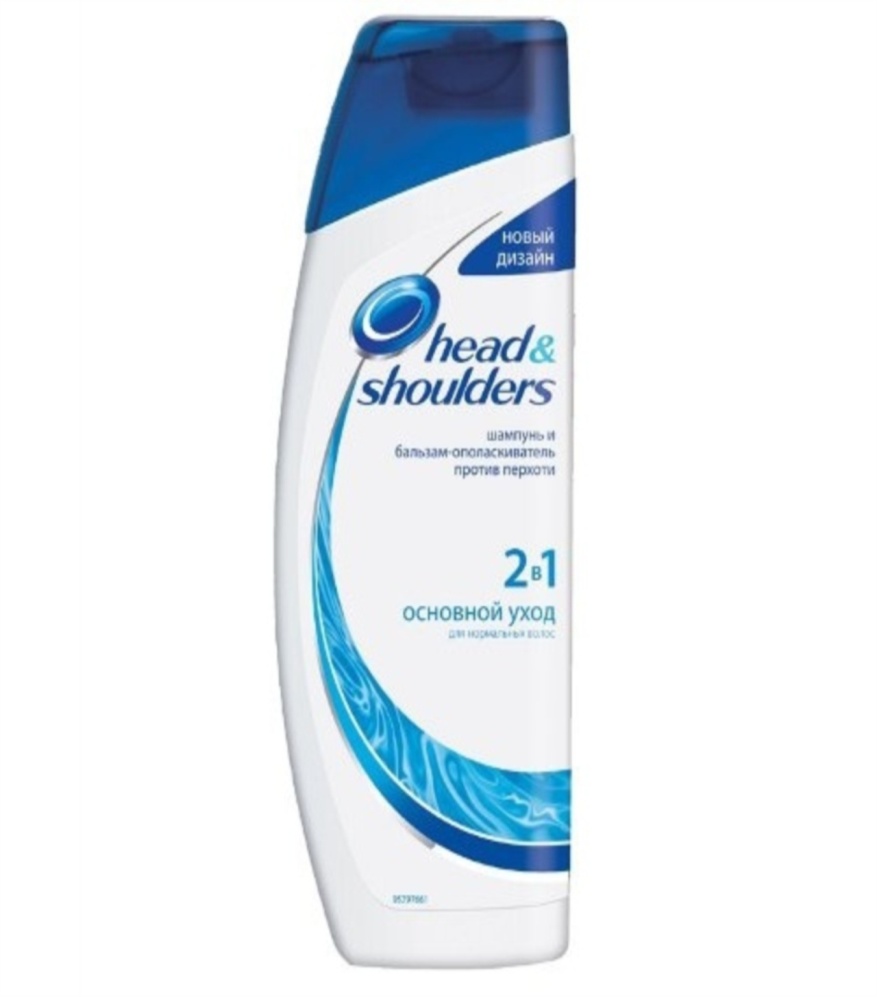 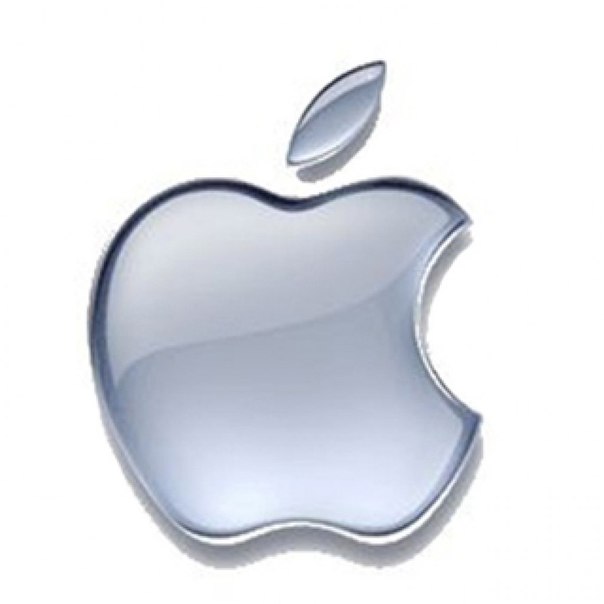 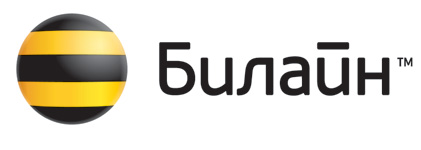 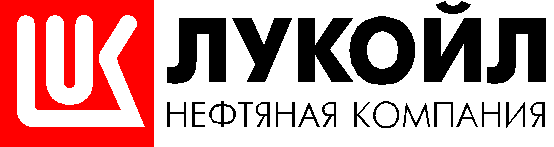 head - головаshoulder - плечо
bee - пчела
oil - масло, нефть
apple - яблоко
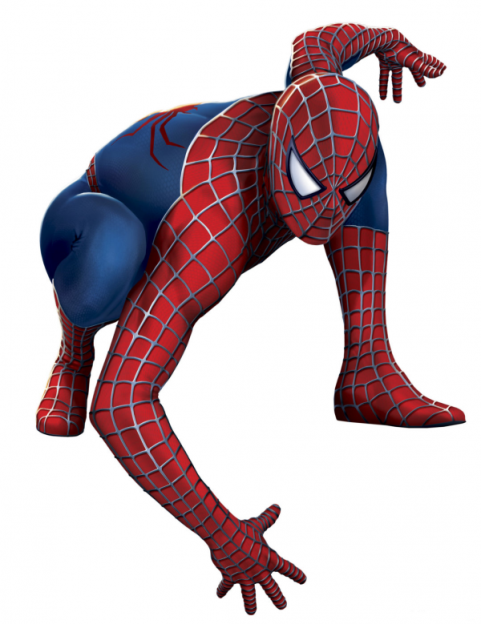 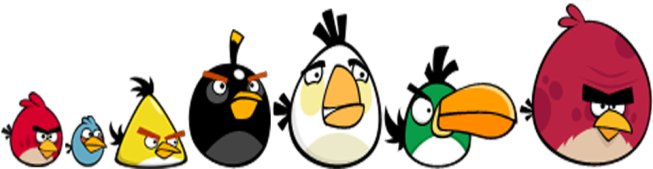 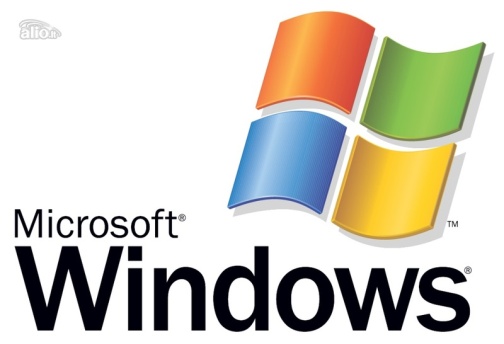 angry – злой, bird - птица
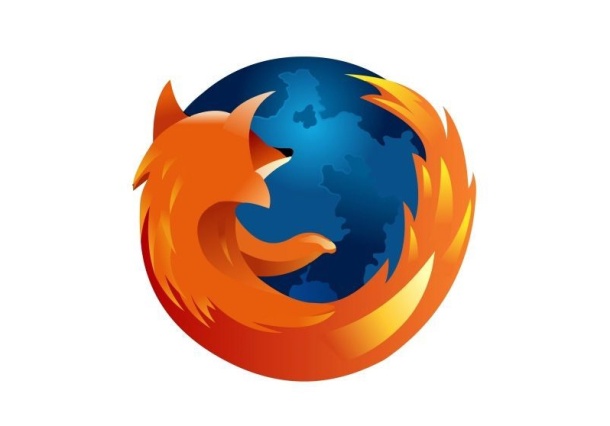 fire - огоньfox - лиса
window - окно
spider - паук 
man - человек
Звуки и буквы
i
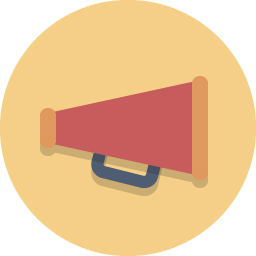 A
[ei]
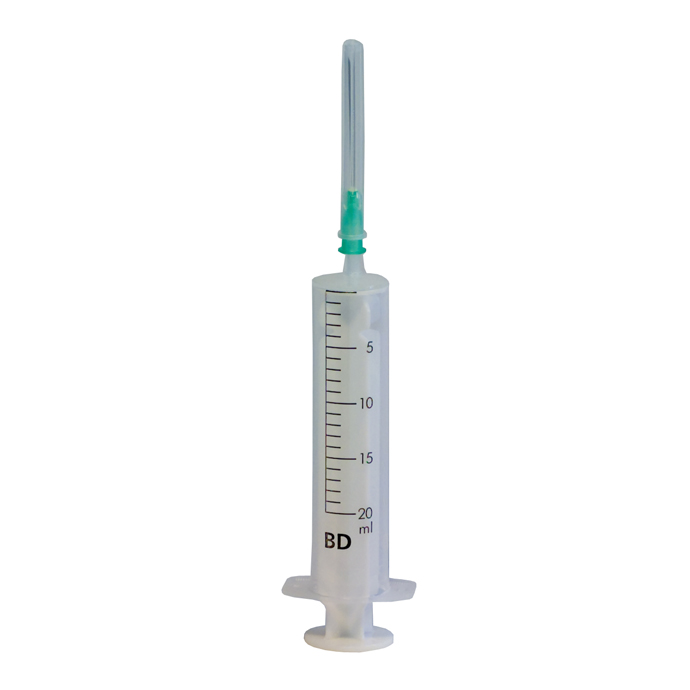 [ai]
oo
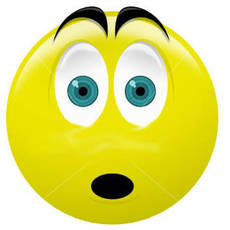 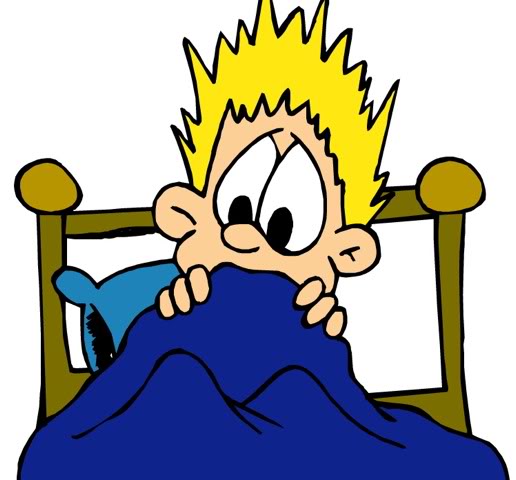 [u:]
Изучаем формы глагола to be
(Авторы – Коновалов С.Ю. и ученики 2А класса)
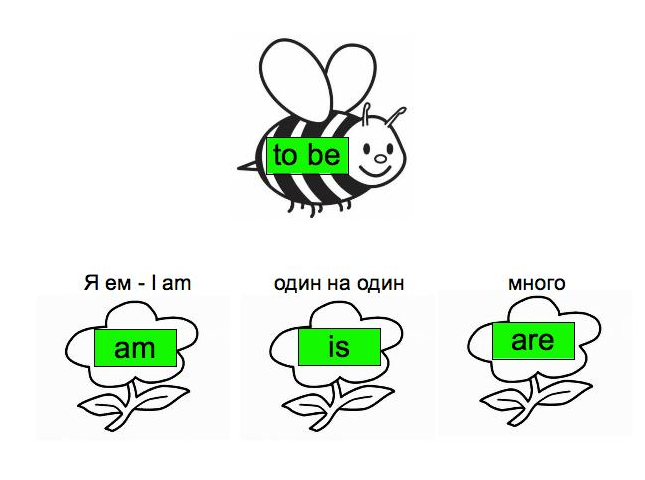 Алгоритм обучения
Мнемотехника в других дисциплинах
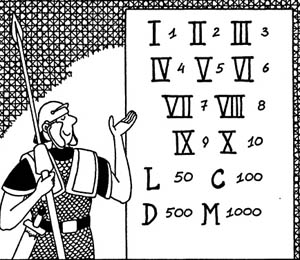 Математика 
Мы Dарим Сочные Lимоны, Хватит Vсем Iх.
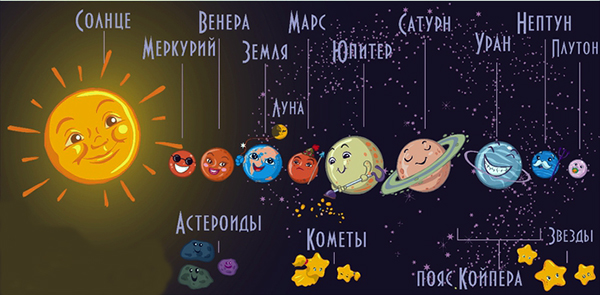 География
Милая Хоккайдо!
Я тебя Хонсю. 
За твою Сикоку
Я тебя Кюсю
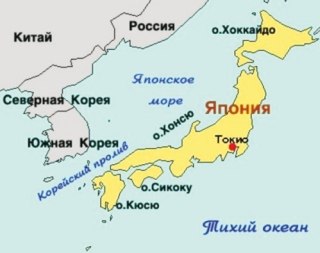 Астрономия
Мама Варит Земляничный Морс, а Юный Сын Уже Не Плачет.
Мнемокарты для заучивания стихотворений
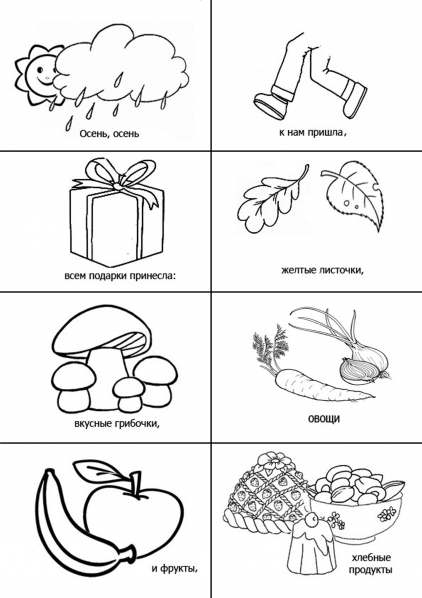 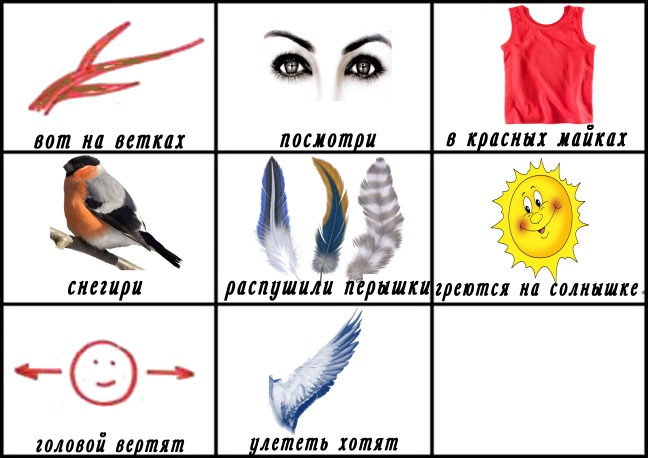 Мнемотехника в изучении китайского языка
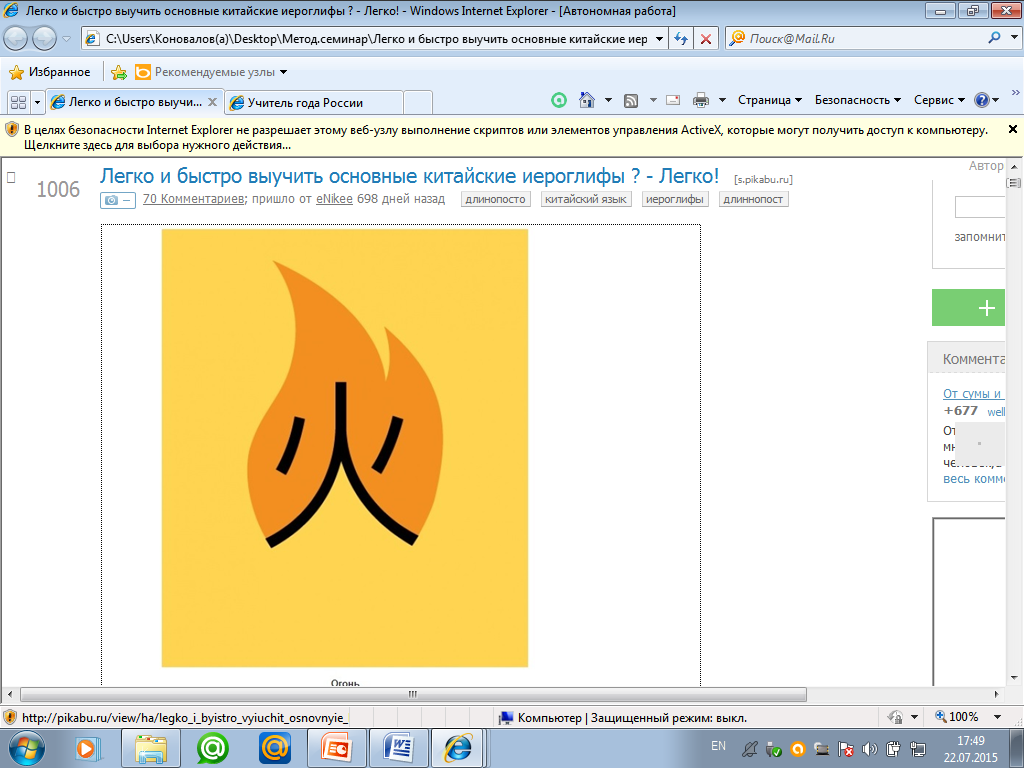 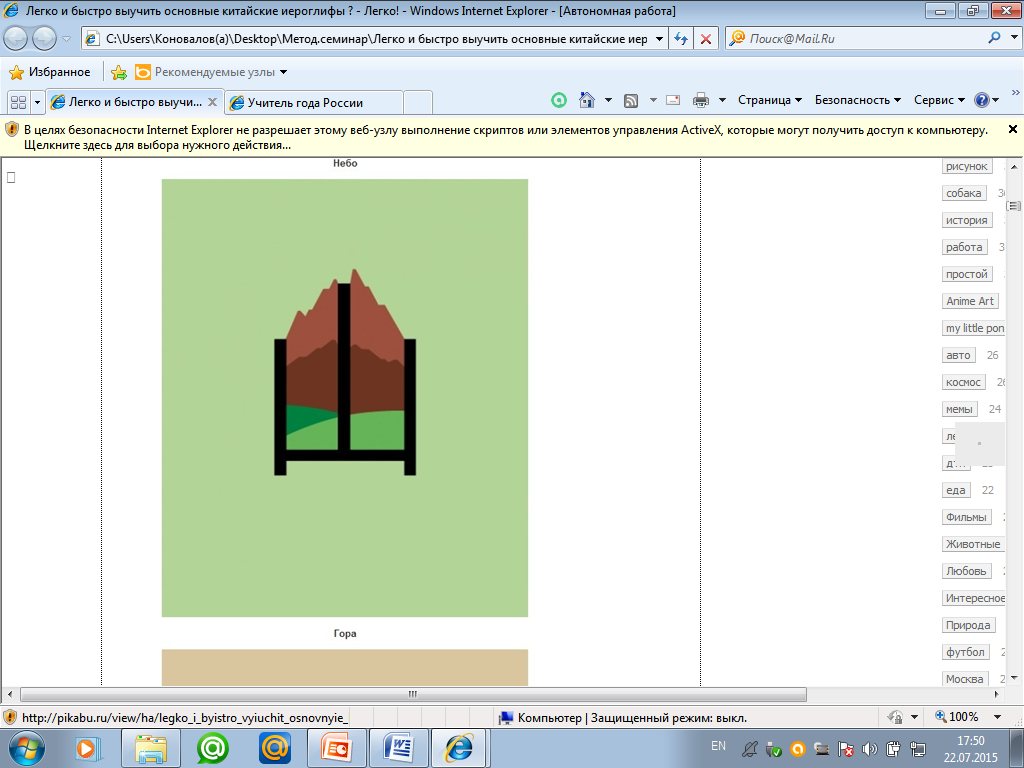 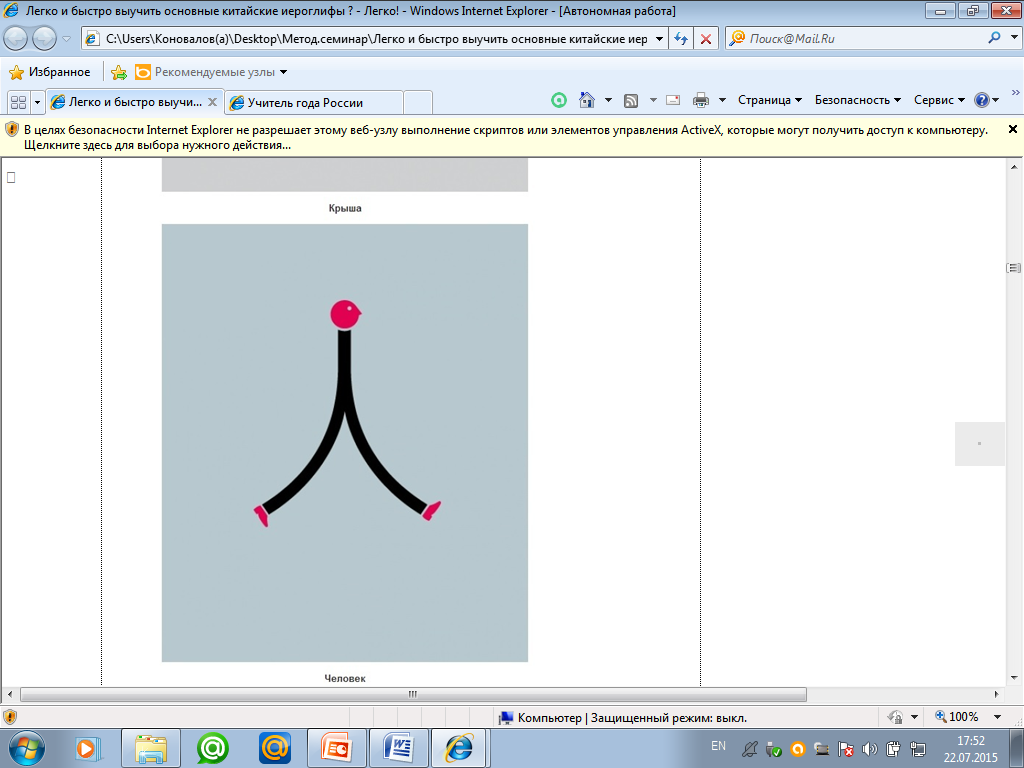 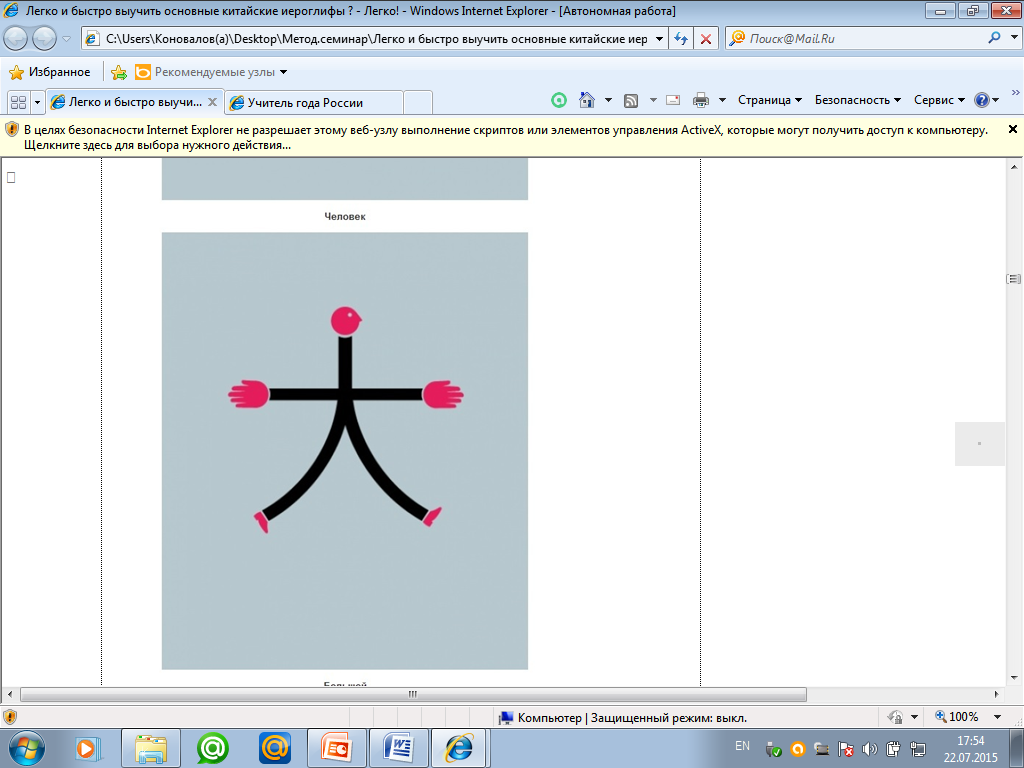 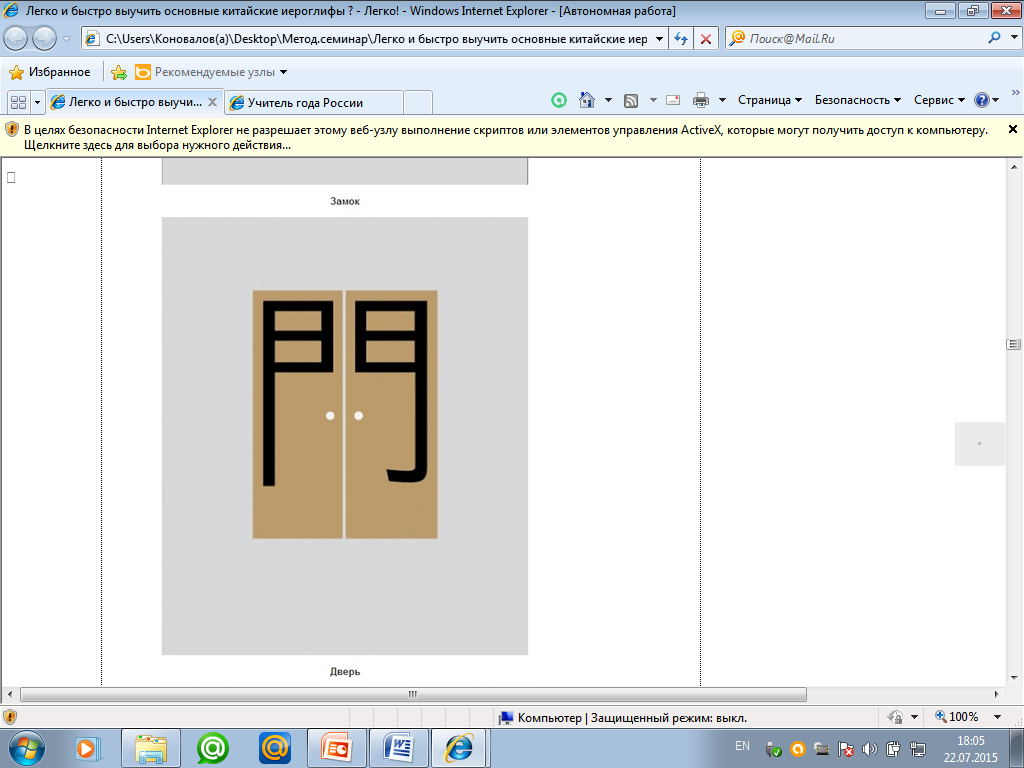 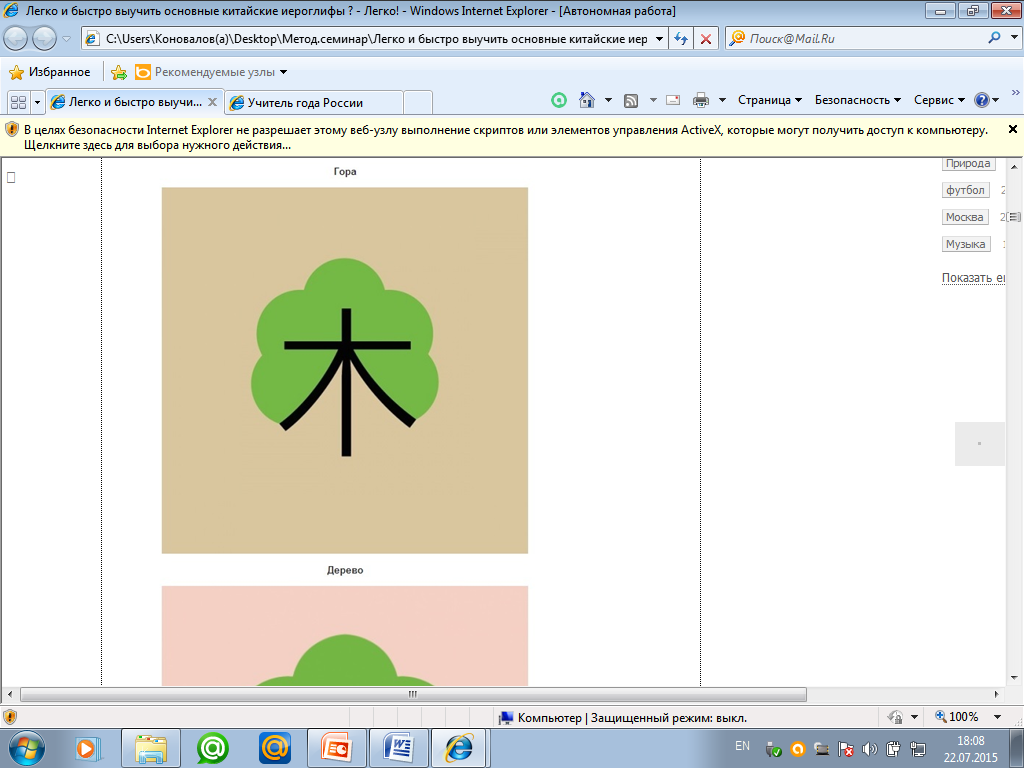 огонь
гора
человек
большой
дверь
дерево
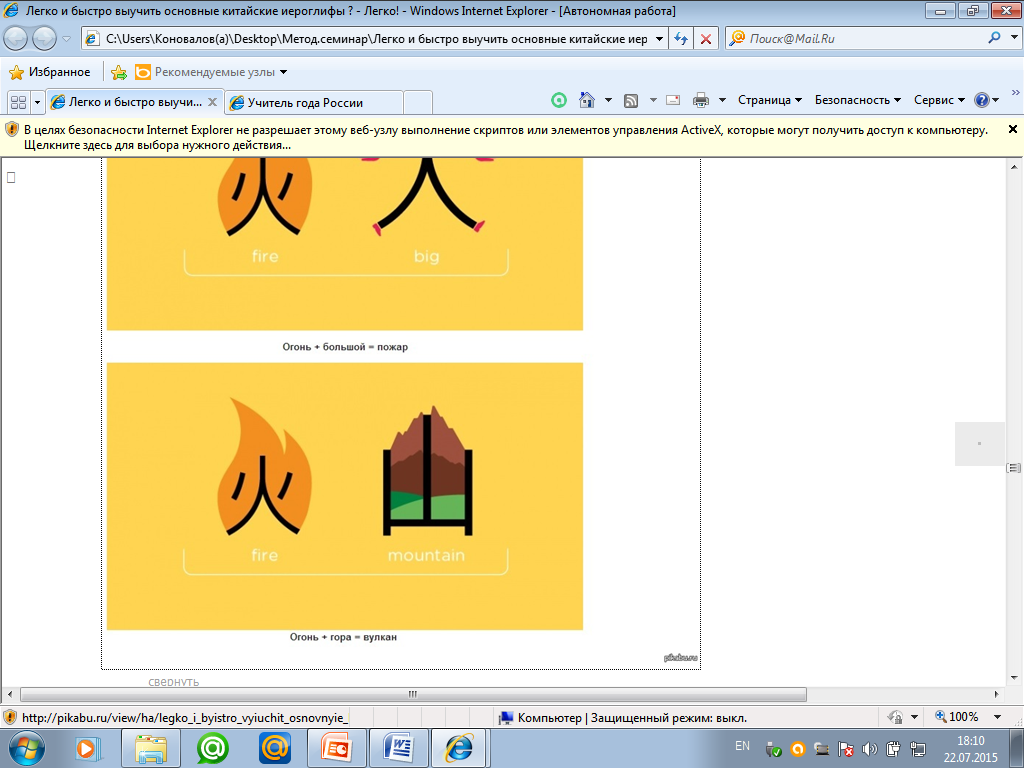 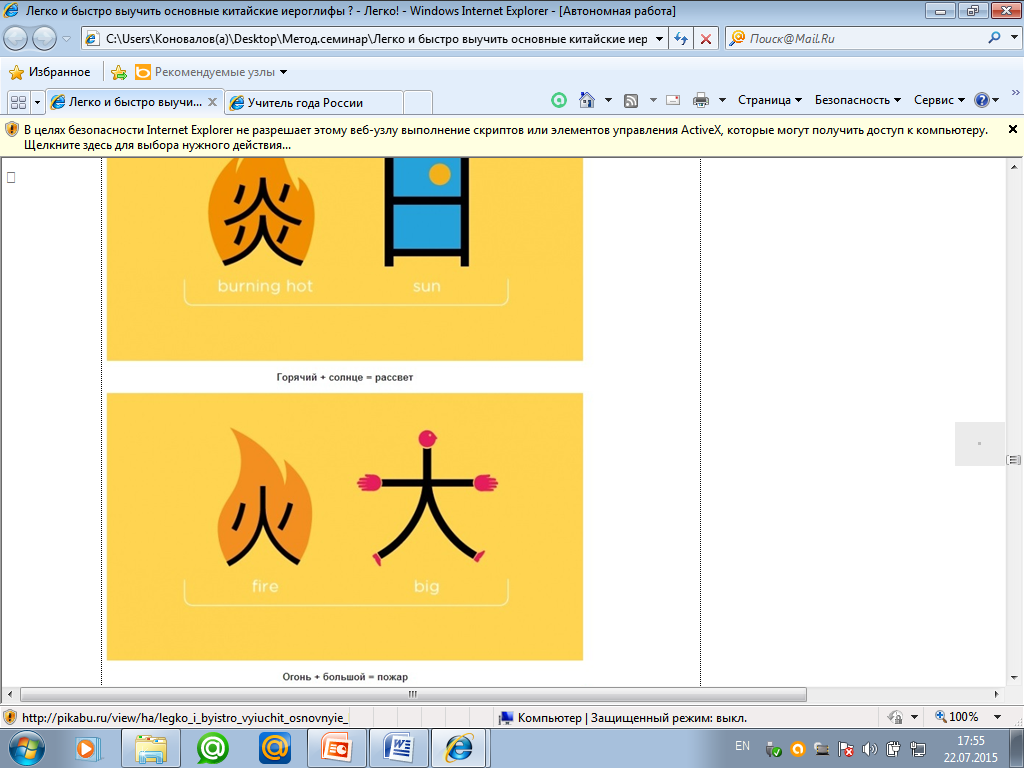 Огонь + гора = вулкан
Огонь + большой = пожар
Мнемокарта «Вспомогательные глаголы».Проект учеников 8 класса Новосергиевской школы №2
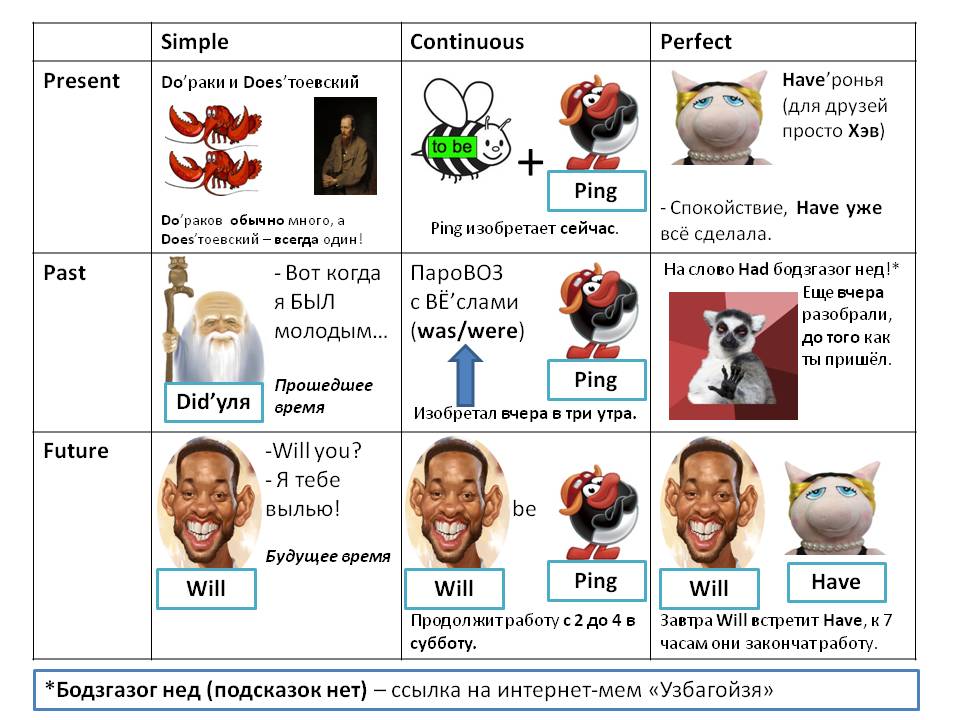 Результативность
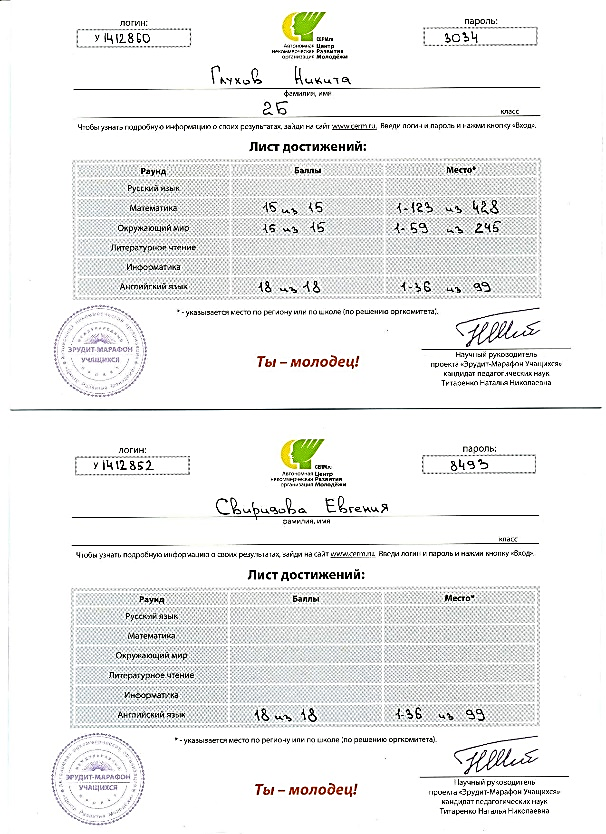 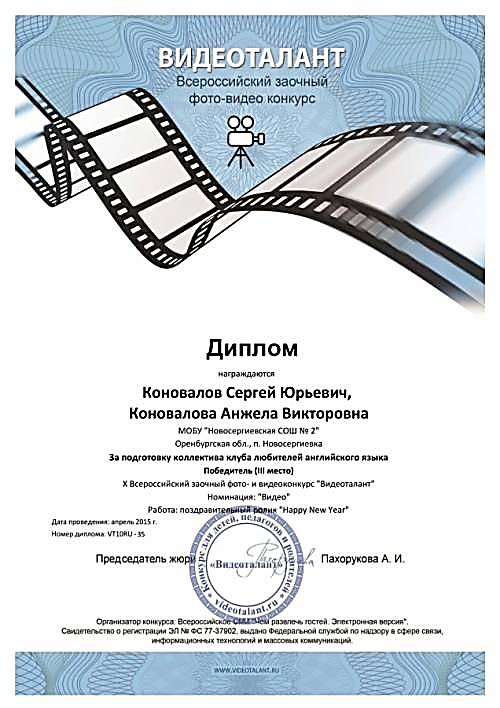 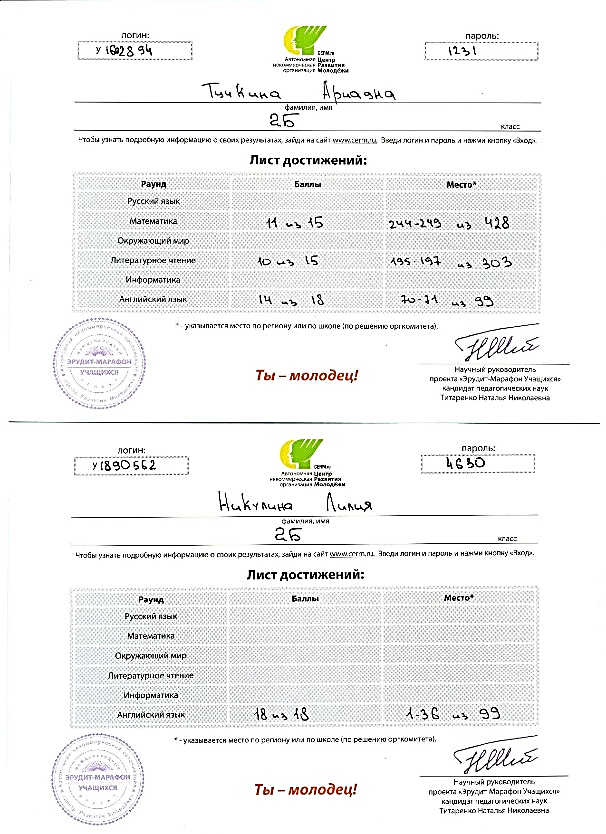 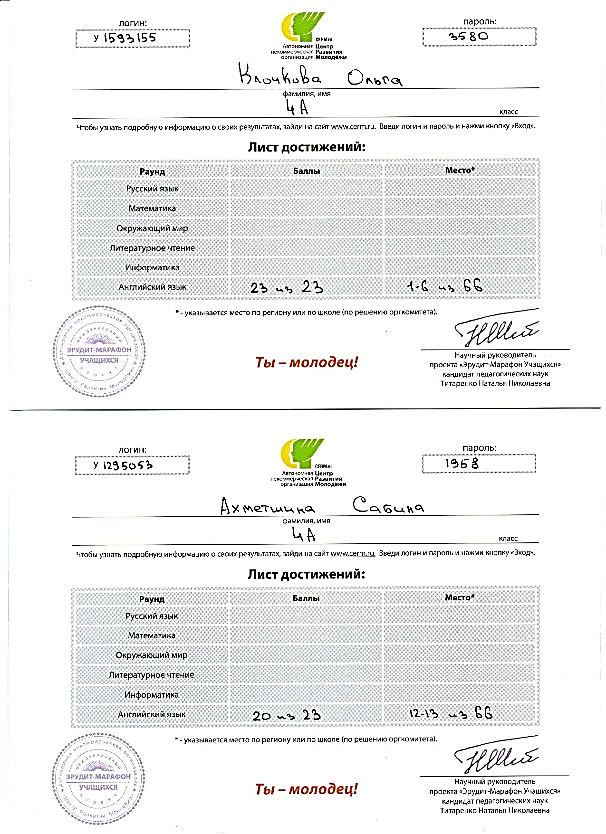 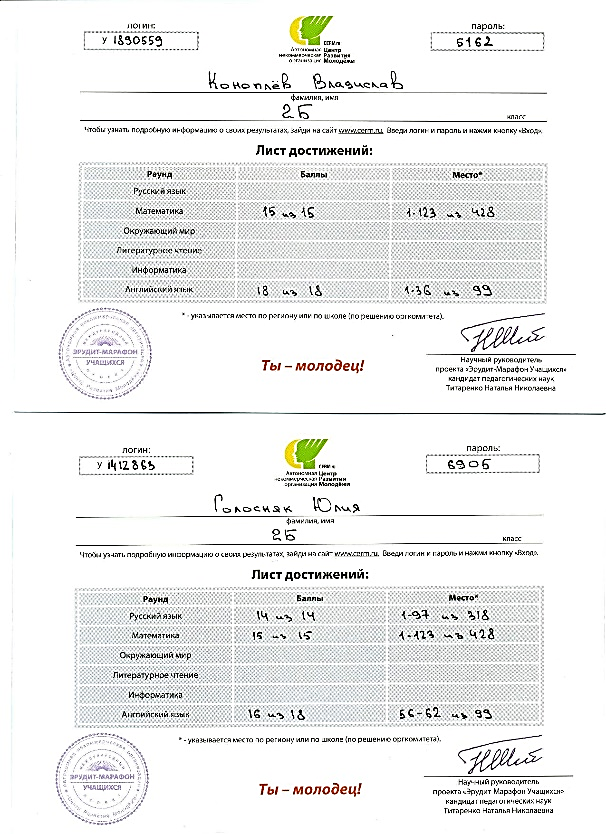 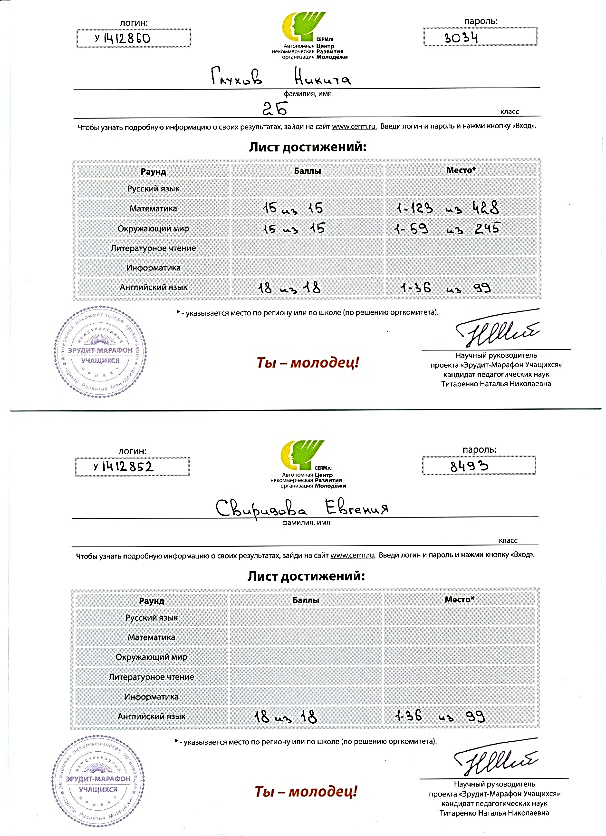 Использованные источники
Литература:
Самвел Гарибян, «Английский без английского. Чудо-словарь ключей запоминания 3500 английских слов»;
Марат Зиганов, Владимир Козаренко «МНЕМОТЕХНИКА. Запоминание на основе визуального мышления»;
Интернет-источники:
Сайт для изучающих китайский язык -  http://chineasy.org/ ;
Школа ускоренного изучения английского языка «Метланд»  - http://www.metland.me/;
Статья «Психологические особенности младшего школьника»  - http://www.eti-deti.ru/shkolnik/105.html